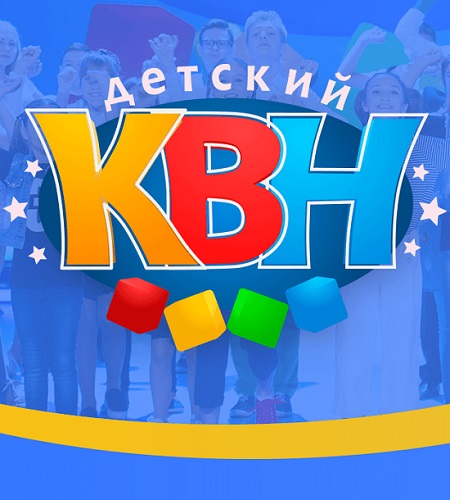 Фотоотчет
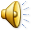 «Мы начинаем КВН!» - такими словами 17 октября 2019г. началась конкурсно-игровая программа КВН. Игра была посвящена проблемам обучению грамоте дошкольников, и не случайно нашими гостями и членами жюри стали родители детей.
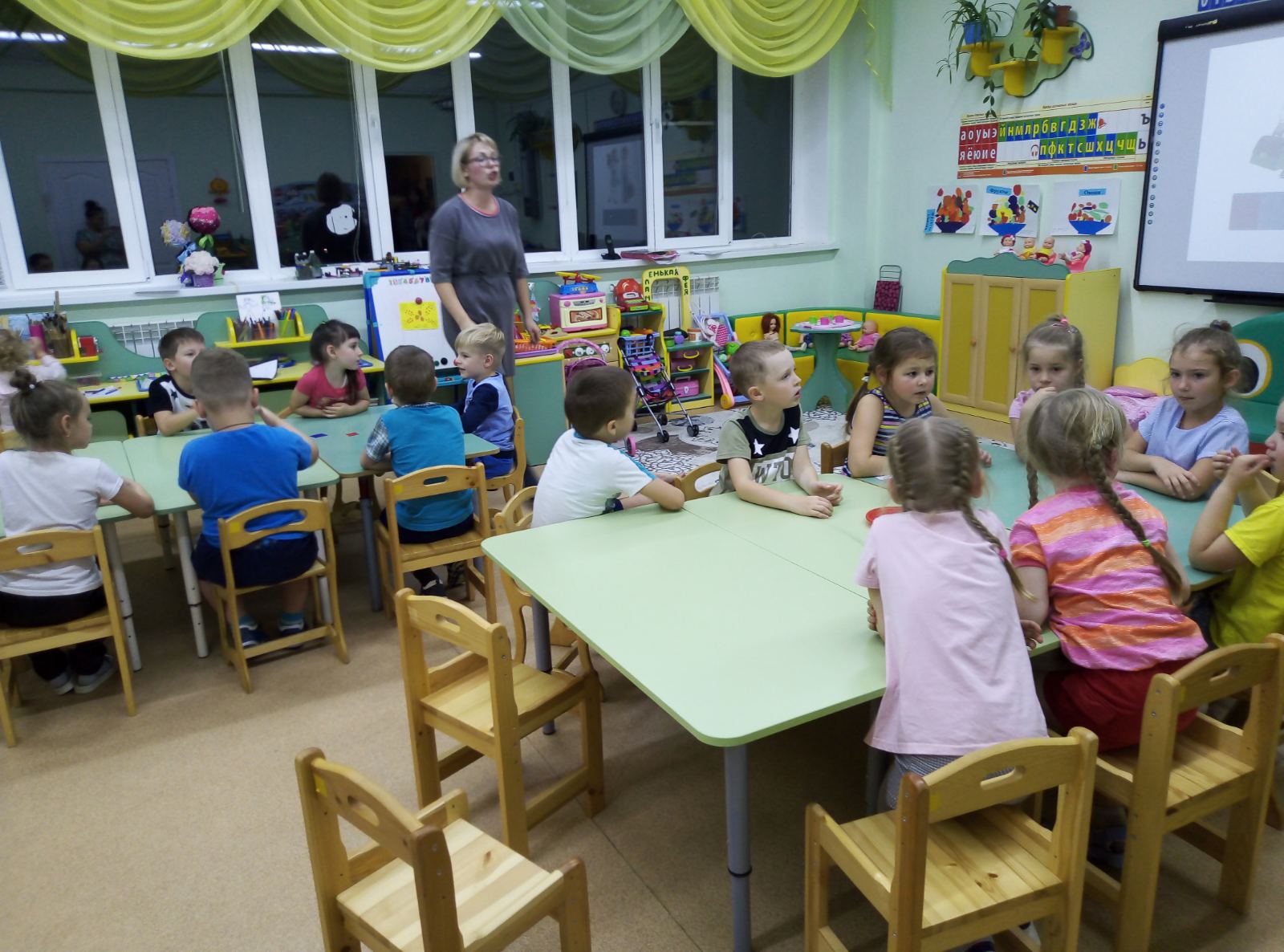 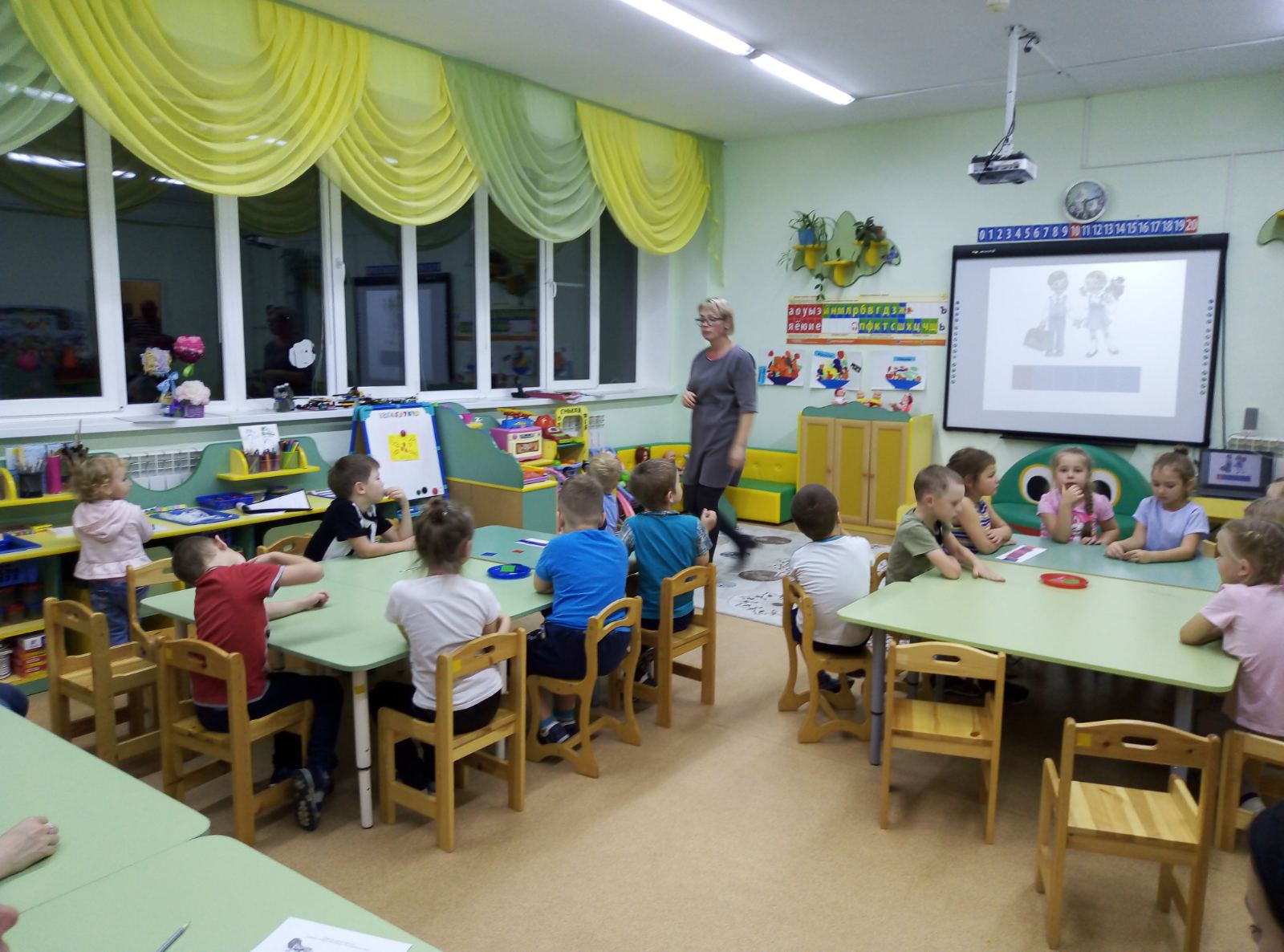 В первом конкурсе «Приветствие», капитаны  задорно и весело  представили  участников своих команд, вызвав бурю оваций у жюри и болельщиков, которые активно поддерживали обе команды
Занимательные вопросы  в конкурсе «Разминка» заставили призадуматься: « Какая же из команд сообразительнее и быстрее?»  Обе команды оказались на высоте! Родители обратили особое внимание на конкурс: «Звуковая схема»
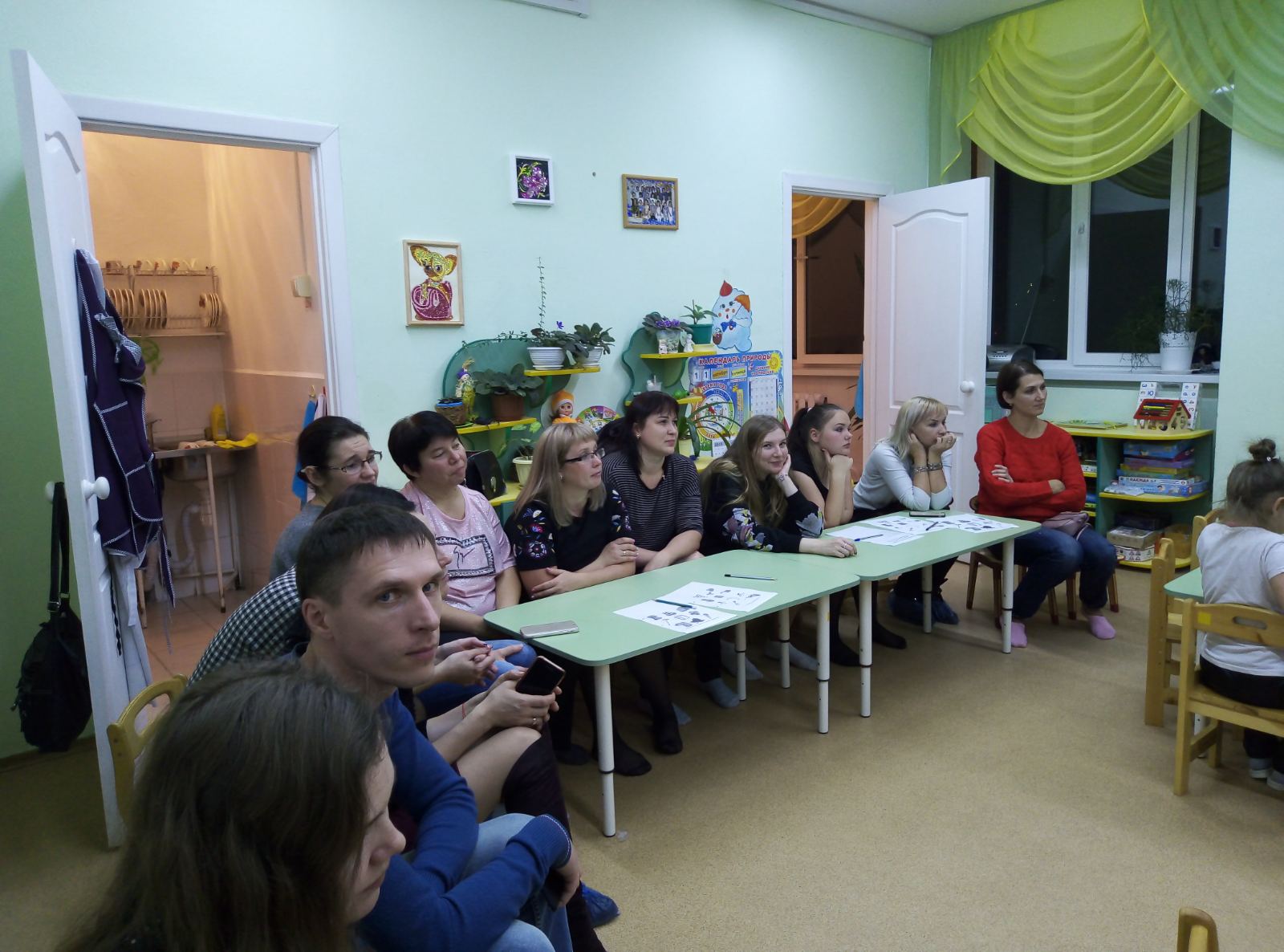 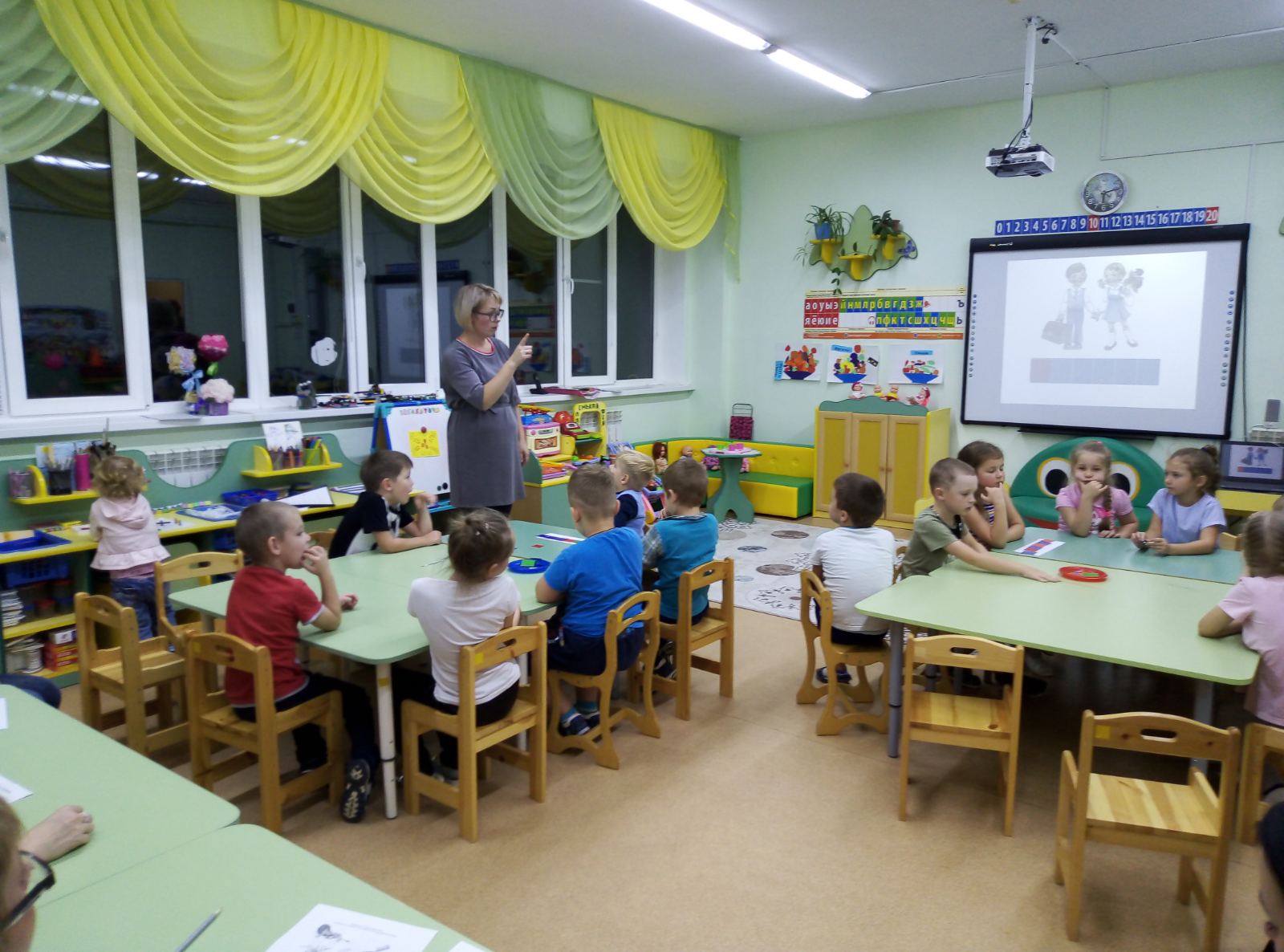 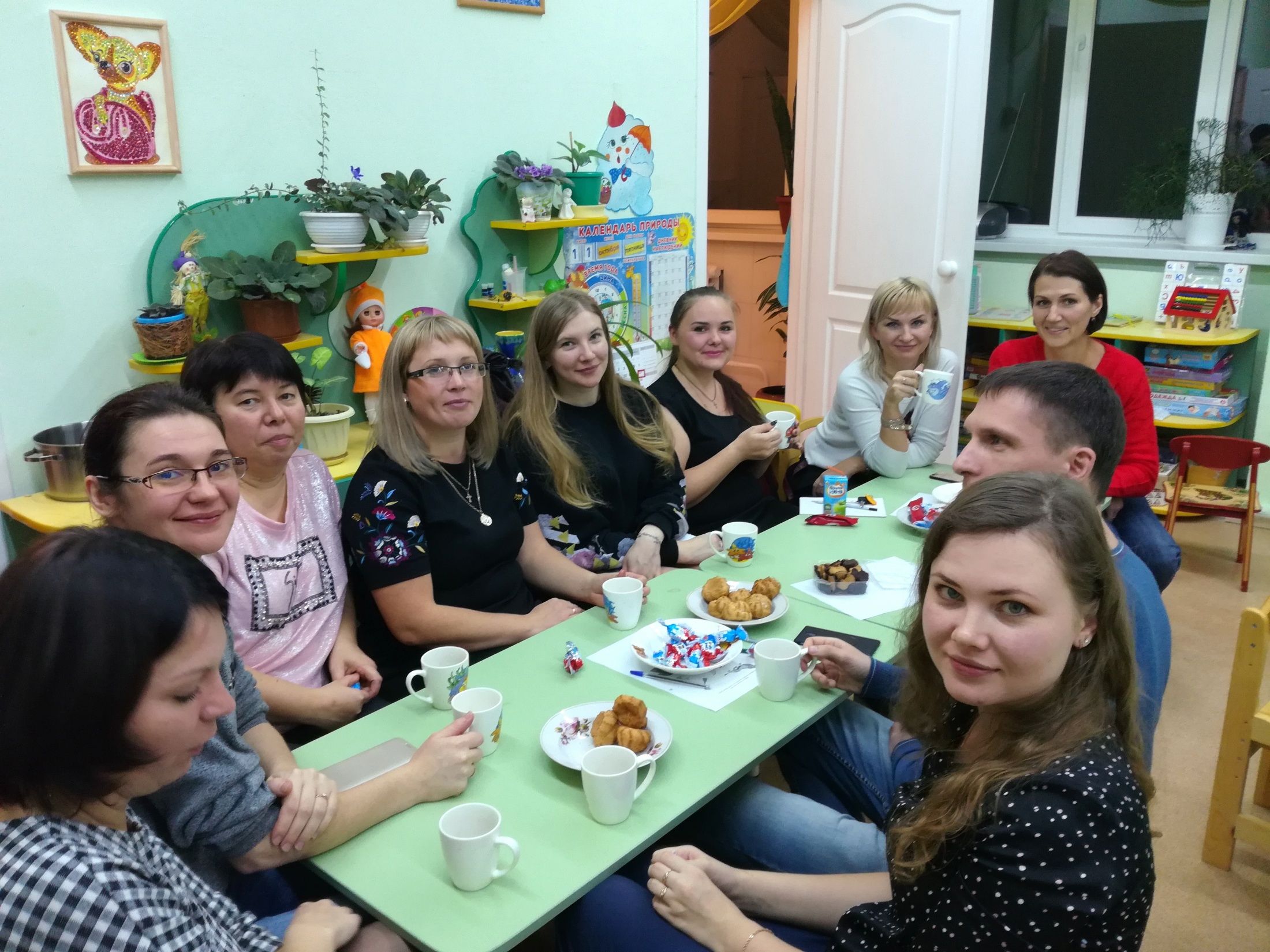